UNIVERSIDAD DEL ISTMO
FACULTAD DE EDUCACIÓN Y CIENCIAS SOCIALES
ESPECIALISTA EN DOCENCIA SUPERIOR
 
TEMA A TRATAR: 
 
“NATIVOS E INMIGRANTES DIGITALES”
 
POR:
IRMA CABALLERO 4-744-1770
 
A SOLICITUD DE:
Msc. SANTIAGO QUINTERO
 
2018
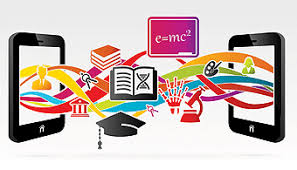 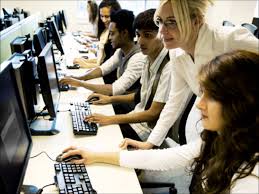 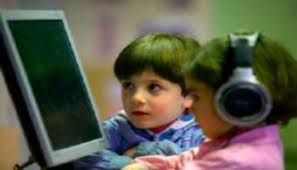 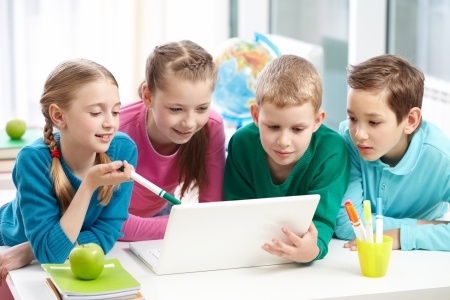 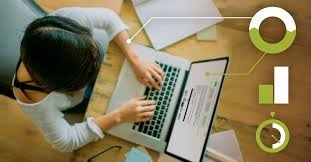 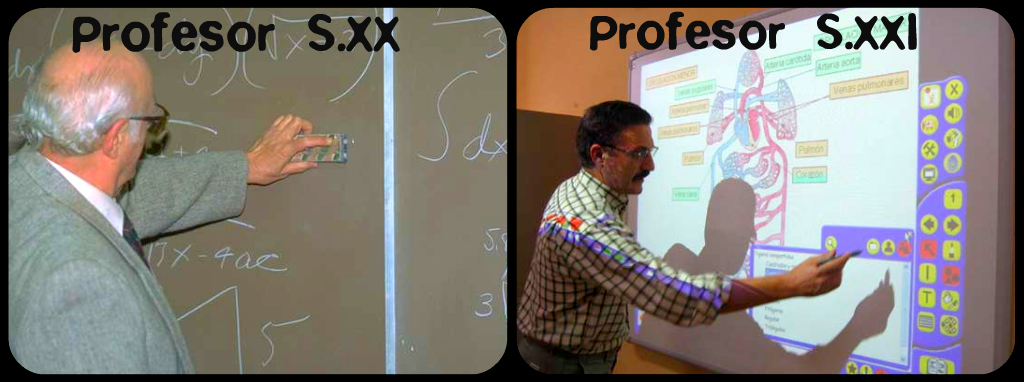 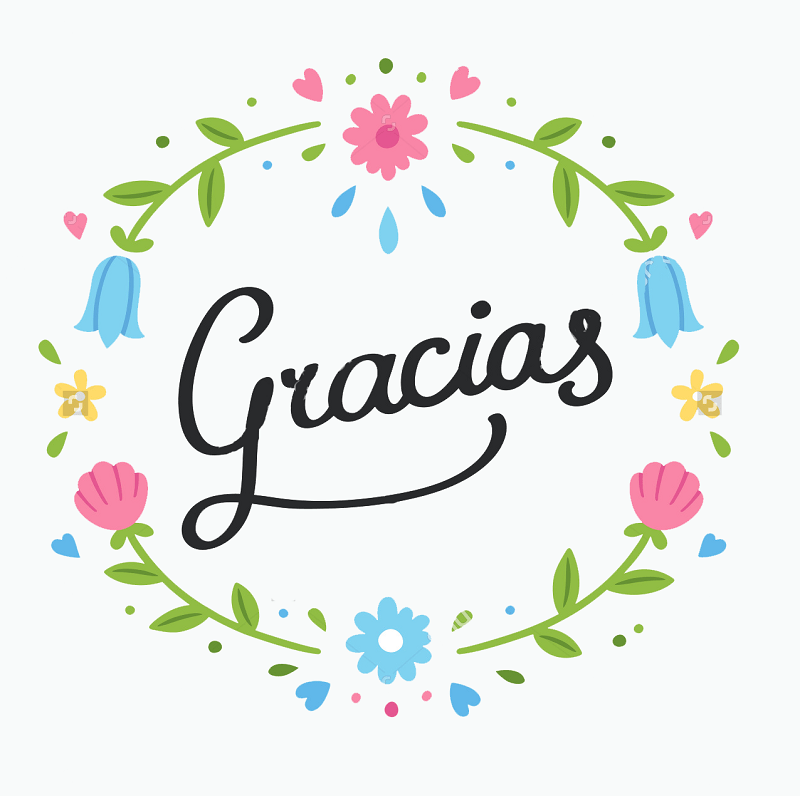